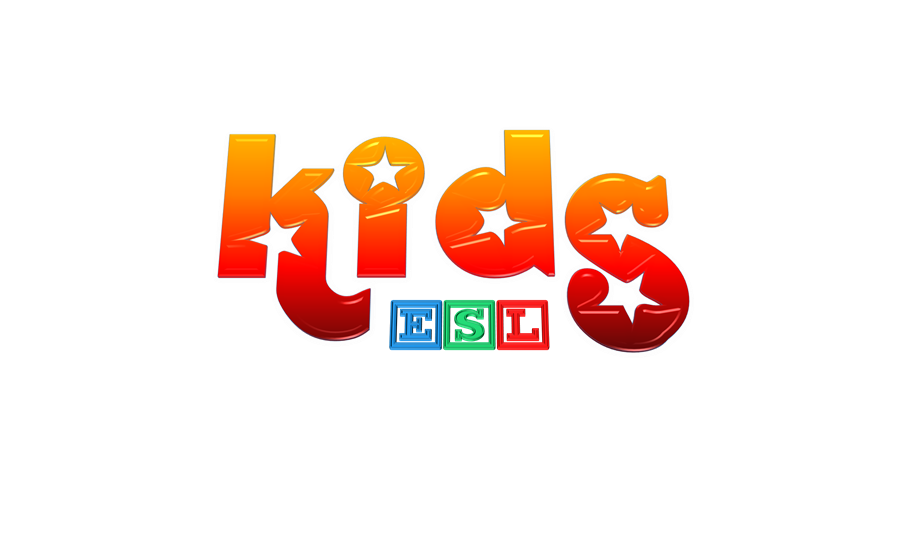 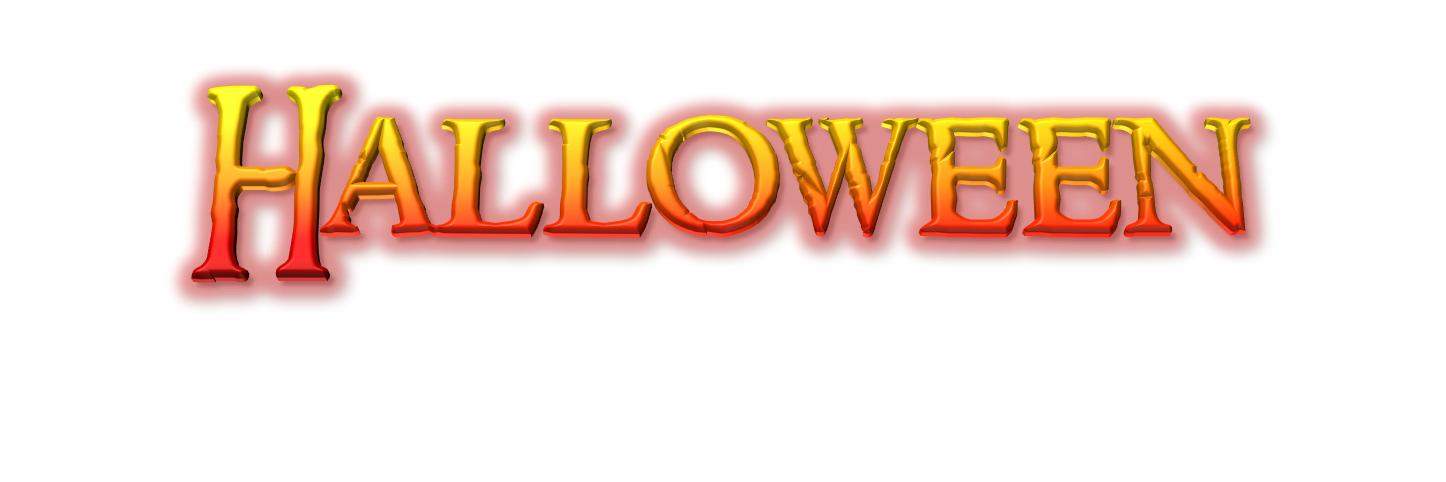 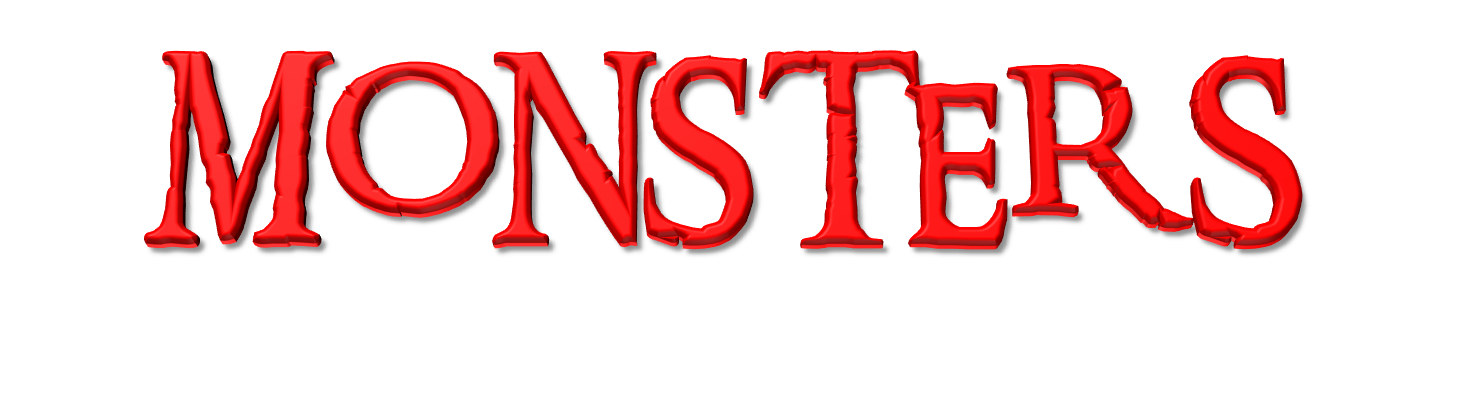 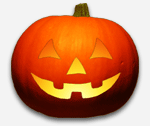 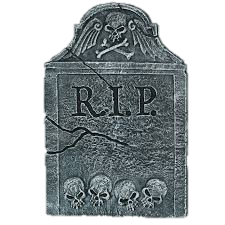 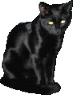 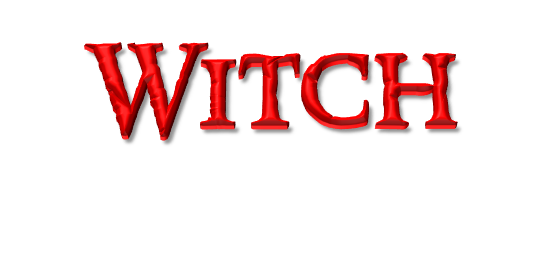 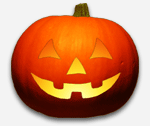 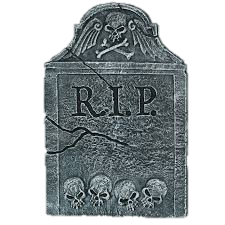 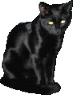 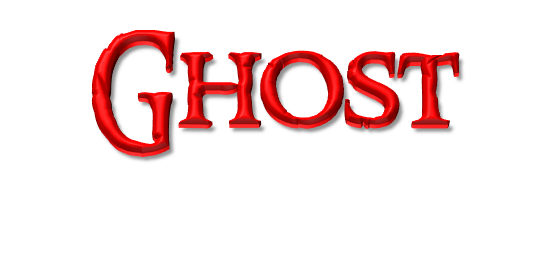 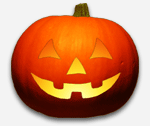 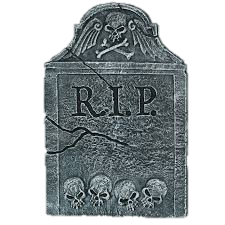 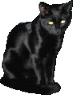 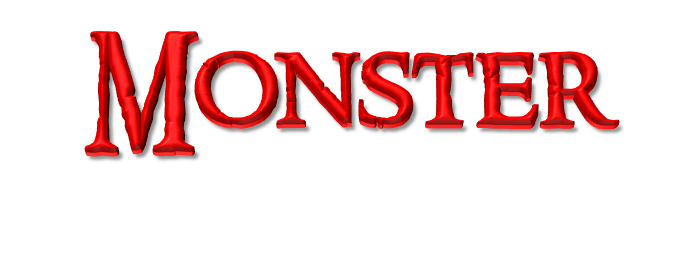 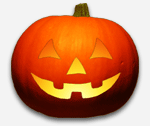 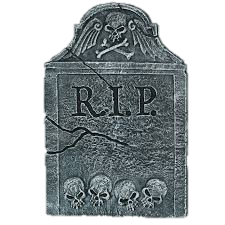 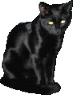 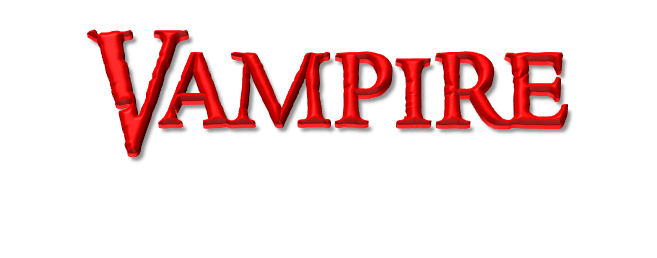 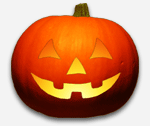 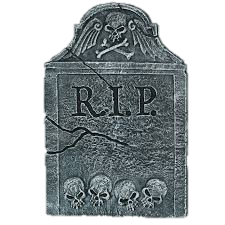 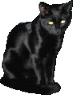 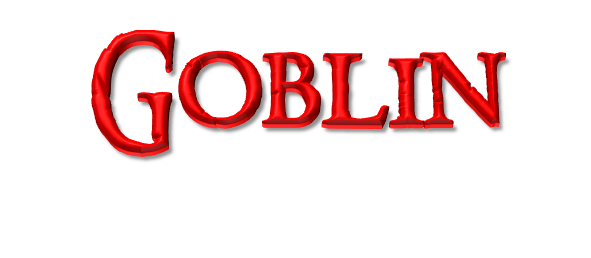 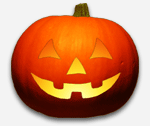 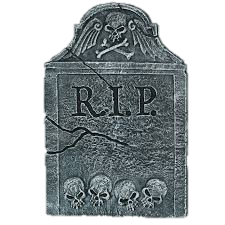 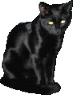 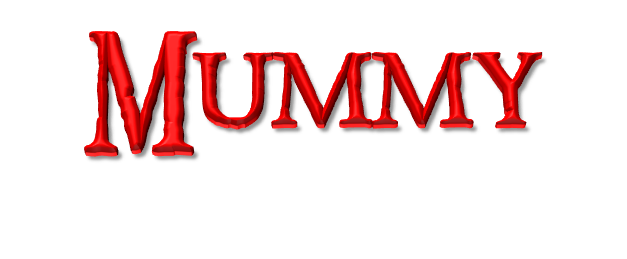 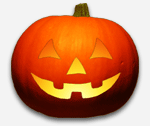 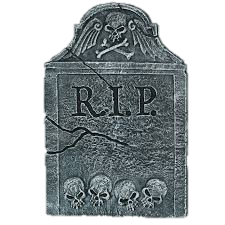 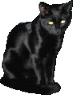 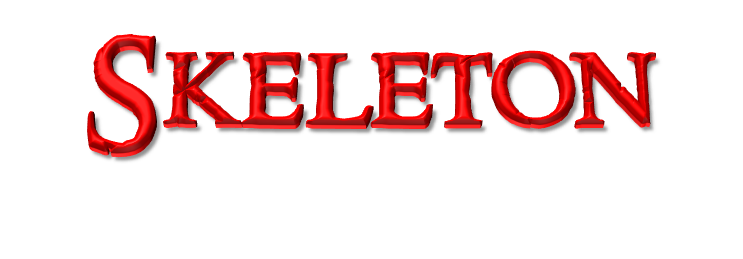 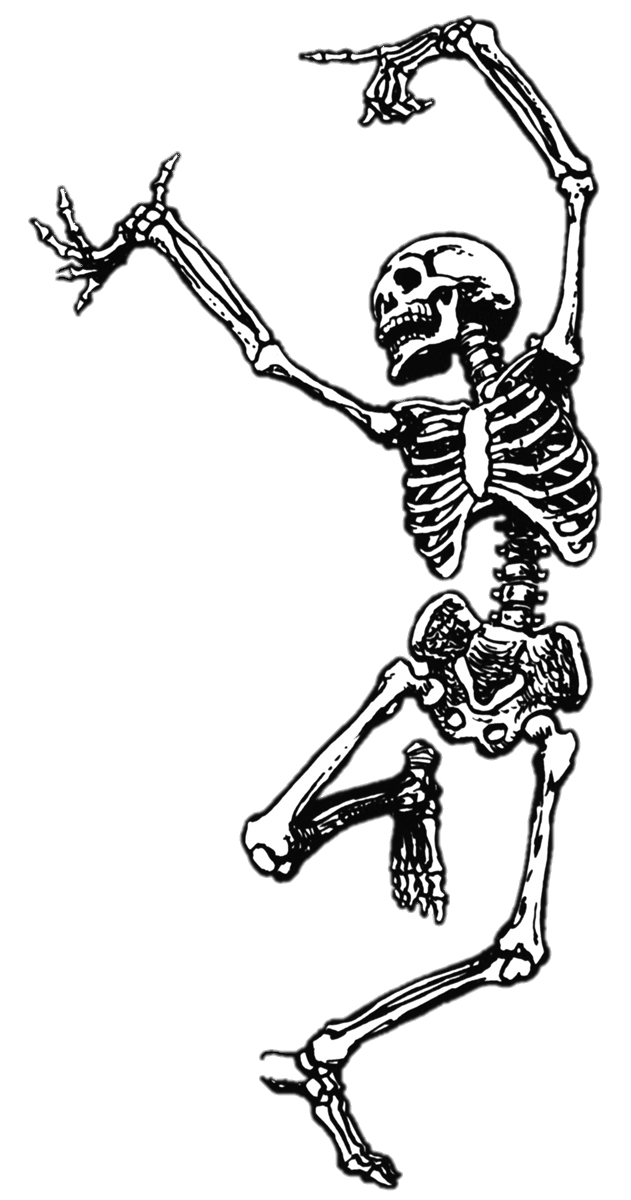 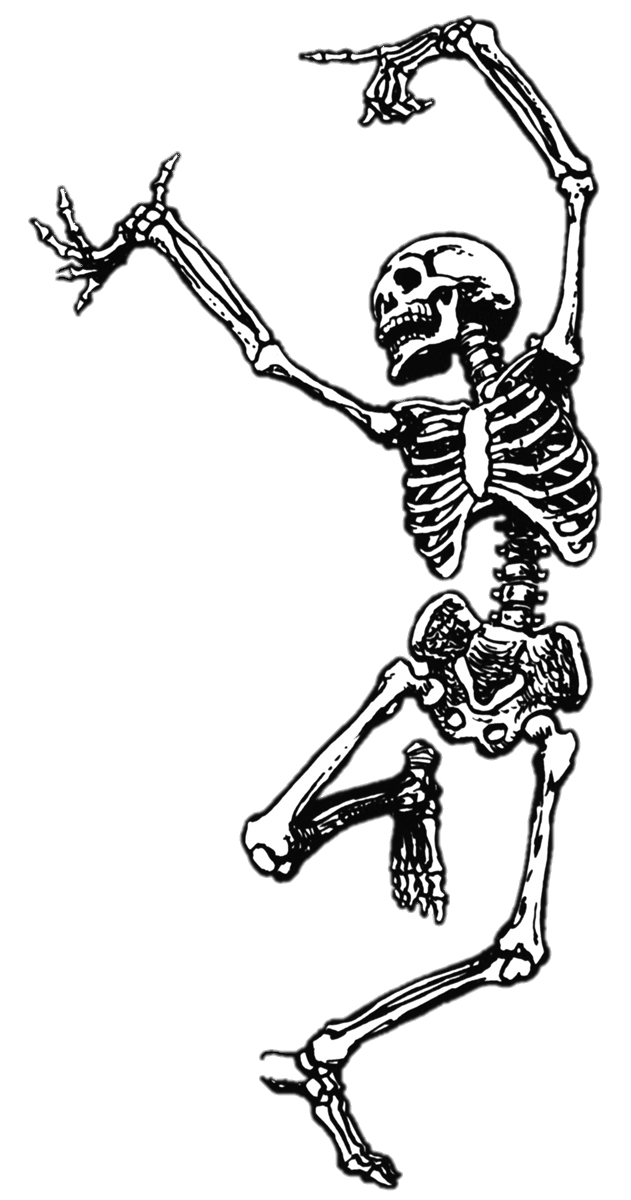 1
2
3
4
5
6
7
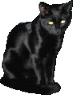 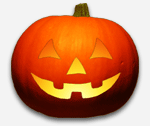 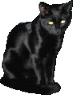 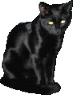 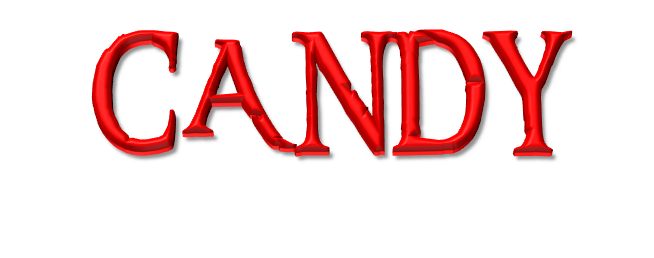 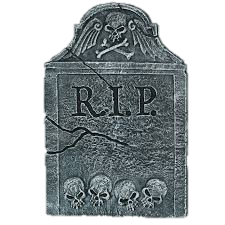 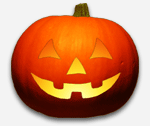 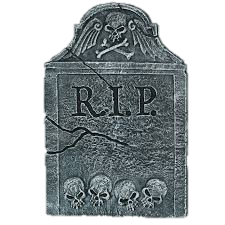 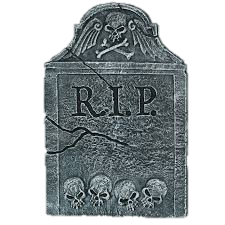 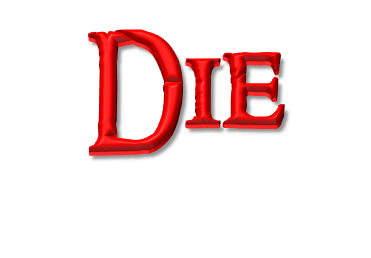